МУНИЦИПАЛЬНОЕ БЮДЖЕТНОЕ ДОШКОЛЬНОЕ ОБРАЗОВАТЕЛЬНОЕ УЧРЕЖДЕНИЕ №6 Г.ТОСНО     «ДЕТСКИЙ САД КОМБИНИРОВАННОГО ВИДА»
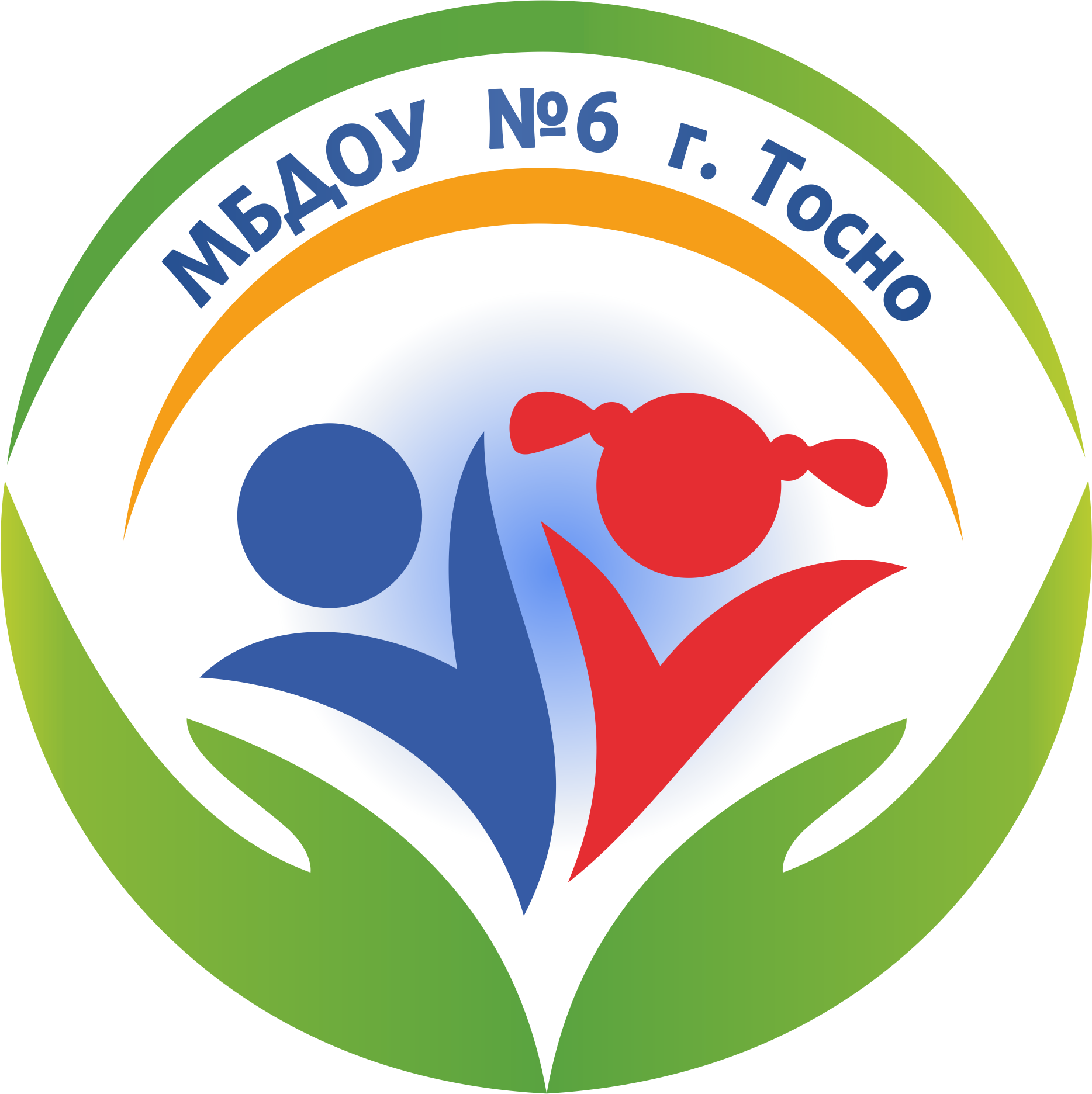 Краткая презентация образовательной программы дошкольного образованияМБДОУ №6 г.Тосно
Образовательная программа дошкольного образованияМБДОУ №6 г.Тосно
Образовательная программа разработана в
соответствии с Федеральной образовательной
программой дошкольного образования (ФОП ДО)
и
Федеральным государственным образовательным 
стандартам дошкольного образования (ФГОС ДО)
Где ознакомиться с текстом программы?
Текст программы доступен на официальном сайте детского сада:
https://mdou6.tsn.47edu.ru/doc/obr/2023/02/op_do_2023.pdf

 Ссылка на текст ФОП на официальном интернет портале правовой информации http://publication.pravo.gov.ru/Document/View/0001202212280044
МБДОУ №6 г.Тосно обеспечивает получение дошкольного образования, присмотр и уход за обучающимися в возрасте от 1,5 лет до прекращения образовательных отношений.
Разделение детей на возрастные группы осуществляется в соответствии с закономерностями психического развития ребёнка, что позволяет более эффективно решать задачи по реализации Программы дошкольного образования с детьми, имеющими, в целом, сходные возрастные характеристики и закреплено локальными актами учреждения.
	 Основной структурной единицей МБДОУ №6 г.Тосно являются возрастные группы для детей в возрасте от 1,5 до 7 (8) лет, из них: 
группы для детей дошкольного возраста общеразвивающей направленности        (группа раннего возраста, II младшая группа, средняя группа, старшая группа, подготовительная группа); 
 группы для детей дошкольного возраста компенсирующей направленности (старшая/подготовительная группа).
Цель Программы:
обеспечить разностороннее развитие детей в период дошкольного детства с учетом возрастных и индивидуальных особенностей на основе духовно-нравственных ценностей российского народа, исторических и национально-культурных традиций.
Задачи образовательной программы:
Обеспечение единых для Российской Федерации содержания ДО и планируемых результатов освоения образовательной программы ДО; 

Приобщение детей (в соответствии с возрастными особенностями) к базовым ценностям российского народа – жизнь, достоинство, права и свободы человека, патриотизм, гражданственность, высокие нравственные идеалы, крепкая семья, созидательный труд, приоритет духовного над материальным, гуманизм, милосердие, справедливость, коллективизм, взаимопомощь и взаимоуважение, историческая память и преемственность поколений, единство народов России; создание условий для формирования ценностного отношения к окружающему миру, становления опыта действий и поступков на основе осмысления ценностей; 

Построение (структурирование) содержания образовательной деятельности на основе учёта возрастных и индивидуальных особенностей развития; 

Создание условий для равного доступа к образованию для всех детей дошкольного возраста с учётом разнообразия образовательных потребностей и индивидуальных возможностей;
Задачи образовательной программы:
Охрана и укрепление физического и психического здоровья детей, в том числе их эмоционального благополучия;

Обеспечение развития физических, личностных, нравственных качеств и основ патриотизма, интеллектуальных и художественно -творческих способностей ребёнка, его инициативности, самостоятельности и ответственности;

Обеспечение психолого-педагогической поддержки семьи и повышение компетентности родителей (законных представителей) в вопросах воспитания, обучения и развития, охраны и укрепления здоровья детей, обеспечения их безопасности; 

Достижение детьми на этапе завершения ДО уровня развития, необходимого и достаточного для успешного освоения ими образовательных программ начального общего образования
Принципы Программы
Полноценное проживание ребёнком всех этапов детства (младенческого, раннего и дошкольного возрастов), обогащение (амплификация) детского развития; 
Построение образовательной деятельности на основе индивидуальных особенностей каждого ребёнка, при котором сам ребёнок становится активным в выборе содержания своего образования, становится субъектом образования;
Содействие и сотрудничество детей и родителей (законных представителей), совершеннолетних членов семьи, принимающих участие в воспитании детей младенческого, раннего и дошкольного возрастов, а также педагогических работников; 
Признание ребёнка полноценным участником (субъектом) образовательных отношений; 
Поддержка инициативы детей в различных видах деятельности:
Сотрудничество МБДОУ №6 г.Тосно с семьёй; 
Приобщение детей к социокультурным нормам, традициям семьи, общества и государства;
Формирование познавательных интересов и познавательных действий ребёнка в различных видах деятельности; 
Возрастная адекватность дошкольного образования (соответствие условий, требований, методов возрасту и особенностям развития); 
Учёт этнокультурной ситуации развития детей.
Образовательная программа включает четыре раздела: 

Целевой
Содержательный
Организационный
Дополнительный
В каждом разделе отражается обязательная часть и часть, формируемая участниками образовательных отношений.
ЦЕЛЕВОЙ РАЗДЕЛ
Целевой раздел включает в себя:
- пояснительную записку; 
- планируемые результаты освоения Программы;
- подходы к педагогической диагностике;
- достижений планируемых результатов.
Планируемые результаты освоения ООП МБДОУ №6 г.Тосно представляют собой возрастные характеристики возможных достижений ребёнка дошкольного возраста на разных возрастных этапах и к завершению ДО.
Содержательный раздел
Содержательный раздел представляет общее содержание Программы, обеспечивающее полноценное развитие личности детей. 

Программа состоит из обязательной части и части, формируемой участниками образовательных отношений (вариативная часть).

Обязательная часть Программы отражает задачи и содержание образования по пяти образовательным областям: «Социально-коммуникативное развитие», «Познавательное развитие», «Речевое развитие», «Художественно-эстетическое развитие», «Физическое развитие».

В обязательной части отражены вариативные формы, способы, методы и средства реализации Программы; особенности образовательной деятельности разных видов и культурных практик; способы и направления поддержки детской инициативы; коррекционно-развивающая работа.
Содержательный раздел
В обязательной части содержательного раздела отражены особенности взаимодействия педагогического коллектива с семьями обучающихся. 

Главными целями взаимодействия педагогического коллектива Учреждения с семьями обучающихся дошкольного возраста являются:
- обеспечение психолого-педагогической поддержки семьи и повышение компетентности родителей (законных представителей) в вопросах образования, охраны и укрепления здоровья детей раннего и дошкольного возрастов;
- обеспечение единства подходов к воспитанию и обучению детей в условиях Учреждения и семьи; повышение воспитательного потенциала семьи.
Содержательный раздел
Воспитание детей отражено в рабочей программе воспитания, которая является компонентом образовательной Программы дошкольного образования МБДОУ №6 г.Тосно и призвана помочь всем участникам образовательных отношений реализовать воспитательный потенциал совместной деятельности.

Содержание части, формируемой участниками образовательных отношений, разработано на сновании приоритетных направлений Учреждения и парциальных программ, реализующих выбранные направления.
Организационный раздел
Организационный раздел содержит: описание условий реализации Программы; примерный режим и порядок дня в дошкольных группах; примерный перечень литературных, музыкальных, художественных, анимационных произведений для реализации Программы, а также календарный план воспитательной работы.

Дополнительный раздел представляет собой краткую презентацию программы.

В соответствии с Федеральным законом «Об образовании в Российской Федерации» (статья 13) в Программе отсутствует информация, наносящая вред физическому или психическому здоровью воспитанников и противоречащая действующему Российскому законодательству.
Особенности взаимодействия педагогического коллектива с семьями воспитанников
Главными целями взаимодействия педагогического коллектива ДОО с семьями обучающихся дошкольного возраста являются:
обеспечение психолого-педагогической поддержки семьи и повышение компетентности родителей (законных представителей) в вопросах образования, охраны и укрепления здоровья детей дошкольного возраста;
обеспечение единства подходов к воспитанию и обучению детей в условиях ДОО и семьи; повышение воспитательного потенциала семьи.
Достижение этих целей должно осуществляться через решение основных задач:
информирование родителей (законных представителей) и общественности относительно целей ДО, общих для всего образовательного пространства Российской Федерации, о мерах господдержки семьям, имеющим детей дошкольного возраста, а также об образовательной программе, реализуемой в ДОО;

просвещение родителей (законных представителей), повышение их правовой, психолого-педагогической компетентности в вопросах охраны и укрепления здоровья, развития и образования детей;

 способствование развитию ответственного и осознанного родительства как базовой основы благополучия семьи;

 построение взаимодействия в форме сотрудничества и установления партнерских отношений с родителями (законными представителями) детей дошкольного возраста для решения образовательных задач;

 вовлечение родителей (законных представителей) в образовательный процесс.
Построение взаимодействия с родителями придерживается следующих принципов:
приоритет семьи в воспитании, обучении и развитии ребенка: в соответствии с Законом об образовании у родителей (законных представителей) обучающихся не только есть преимущественное право на обучение и воспитание детей, но именно они обязаны заложить основы физического, нравственного и интеллектуального развития личности ребенка;

 открытость: для родителей (законных представителей) должна быть доступна актуальная информация об особенностях пребывания ребенка в группе; каждому из родителей (законных представителей) должен быть предоставлен свободный доступ в ДОО; между педагогами и родителями (законными представителями) необходим обмен информацией об особенностях развития ребенка в ДОО и семье;

 взаимное доверие, уважение и доброжелательность во взаимоотношениях педагогов и родителей (законных представителей): при взаимодействии педагогу необходимо придерживаться этики и культурных правил общения, проявлять позитивный настрой на общение и сотрудничество с родителями (законными представителями); важно этично и разумно использовать полученную информацию как со стороны педагогов, так и со стороны родителей (законных представителей) в интересах детей;
Построение взаимодействия с родителями придерживается следующих принципов:
индивидуально-дифференцированный подход к каждой семье: при взаимодействии необходимо учитывать особенности семейного воспитания, потребности родителей (законных представителей) в отношении образования ребенка, отношение к педагогу и ДОО, проводимым мероприятиям; возможности включения родителей (законных представителей) в совместное решение образовательных задач;

возрастосообразность: при планировании и осуществлении взаимодействия необходимо учитывать особенности и характер отношений ребенка с родителями (законными представителями), прежде всего, с матерью,обусловленные возрастными особенностями развития детей.
Деятельность педагогического коллектива осуществляется по направлениям:
диагностико-аналитическое направление включает получение и анализ данных о семье каждого обучающегося, ее запросах в отношении охраны здоровья и развития ребенка; об уровне психолого-педагогической компетентности родителей (законных представителей); а также планирование работы с семьей с учетом результатов проведенного анализа; согласование воспитательных задач;
 просветительское направление предполагает просвещение родителей (законных представителей) по вопросам особенностей психофизиологического и психического развития детей младенческого, раннего и дошкольного возрастов; выбора эффективных методов обучения и воспитания детей определенного возраста; ознакомление с актуальной информацией о государственной политике в области ДО, включая информирование о мерах господдержки семьям с детьми дошкольного возраста; информирование об особенностях реализуемой в ДОО образовательной программы; условиях пребывания ребенка в группе ДОО; содержании и методах образовательной работы с детьми;
 консультационное направление объединяет в себе консультирование родителей (законных представителей) по вопросам их взаимодействия с ребенком, преодоления возникающих проблем воспитания и обучения детей, в том числе с ООП в условиях семьи; особенностей поведения и взаимодействия ребенка со сверстниками и педагогом; возникающих проблемных ситуациях; способам воспитания и построения продуктивного взаимодействия с детьми дошкольного возраста; способам организации и участия в детских деятельностях, образовательном процессе и другому.
Спасибо за внимание!
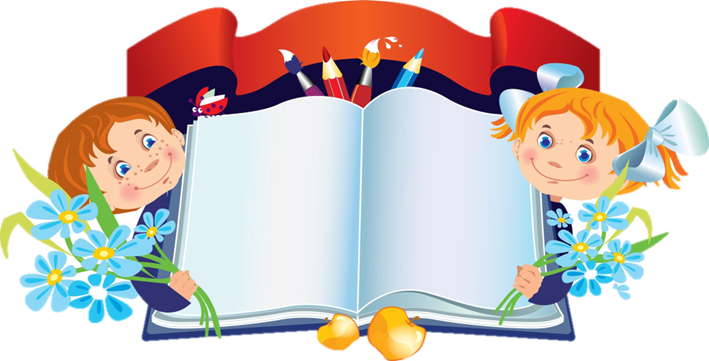